CSE101Computer Programming
Lecture #0
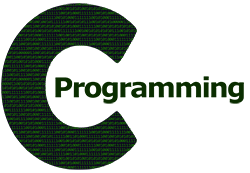 Course Details
Text Book
“PROGRAMMING IN C” 
by
ASHOK N. KAMTHANE
PEARSON, 2nd Edition
Reference Books
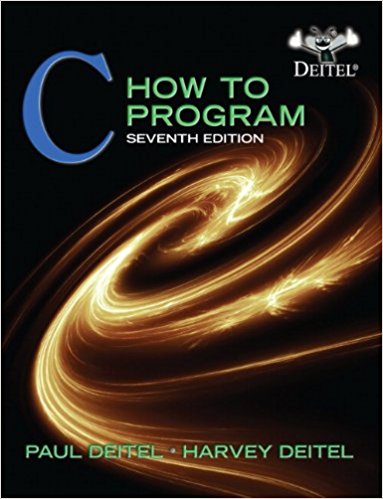 “C HOW TO PROGRAM” by 
PAUL DEITEL AND
HARVEY DEITEL 
PHI(Prentice Hall India)

“PROGRAMMING IN ANSI C” 
By E. BALAGURUSAMY 
McGraw Hill Education
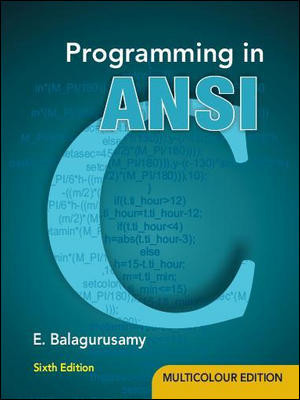 Syllabus and Instruction Plan(IP)
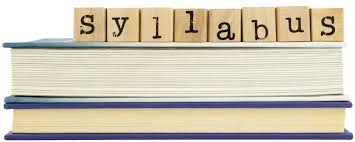 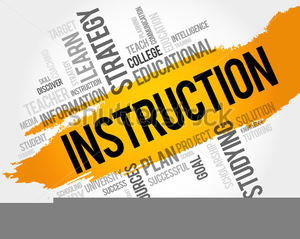 Course Assessment Model
Marks break up

Attendance						  5
Academic Task                                    	25
MTE							20
ETE							50
Total						       100
Academic Task
Component 			                 Week
Online Assignment 3			   5th 
Online Assignment 2 		            9th 
Online Assignment 3                           11th 

Total Weeks: 14( 7 Before MTE and 7 After MTE)
Mode of Conduct
BYOD(Bring your own device)


Note: Laptops are mandatory for program implementation.
Daily routine
Let us look around our daily routine…
Let us see where all we do programming everyday
Simple things we do to start the day
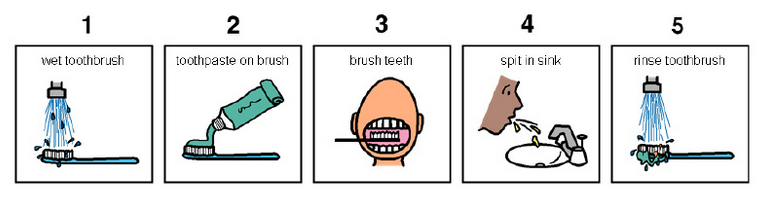 This too has a set procedure. One follows particular steps to accomplish the task.
So there is ONE program you know which is there in you…
Daily routine
There is a set procedure

Each step is defined

The occurrence is ordered

Jump is NOT permitted

A step cannot be skipped
Start
Pick Brush
Rinse Brush
Apply Paste
Brush
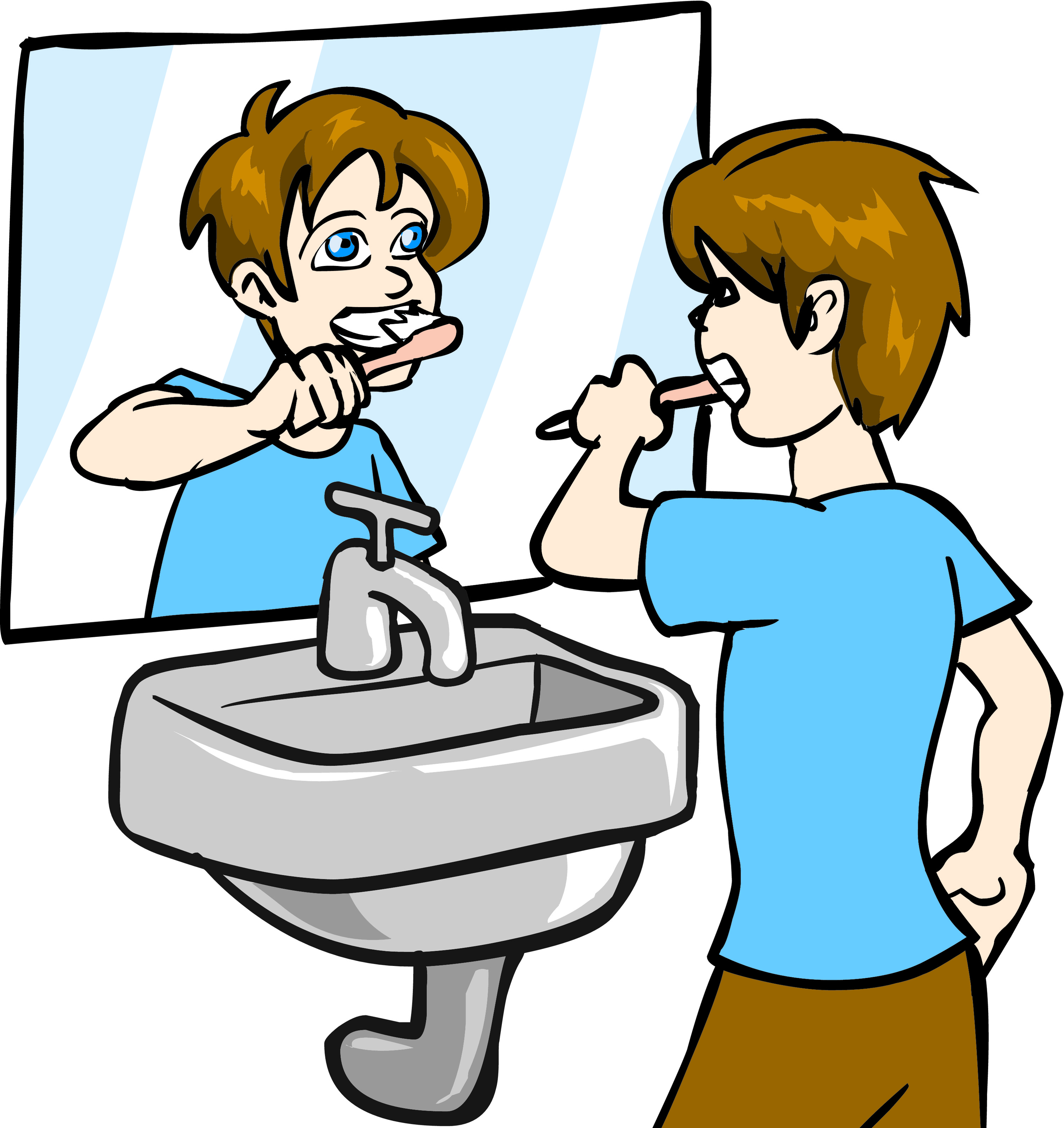 Rinse Mouth
Rinse Brush
Stop
Daily routine
Let us explore more as the day goes by…
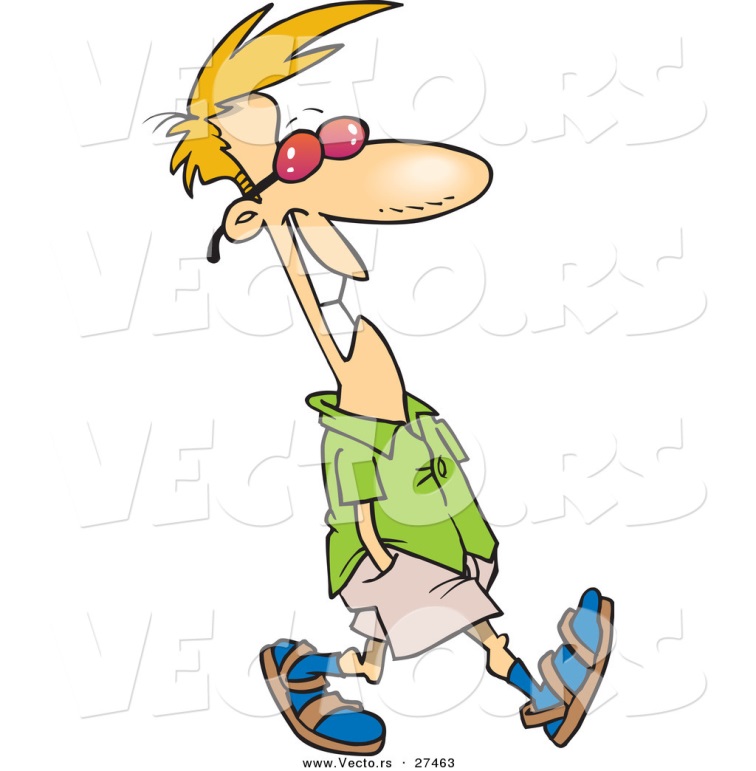 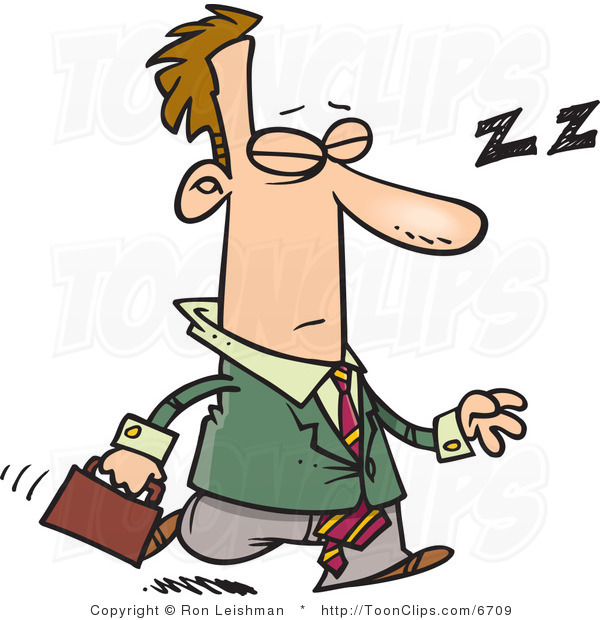 Going for a movie at 0900 AM
Going for a morning 0900 AM Class
It is all about WHICH program is loaded WHEN
Daily routine
The flow changes
Start
Go!!!
Where
To
Go?
Class
Movie
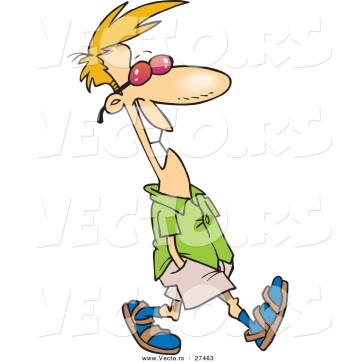 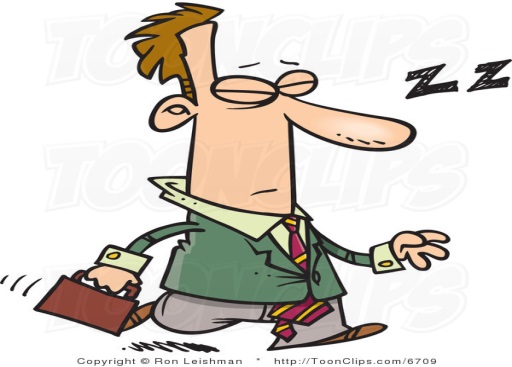 Stop
Stop
So what does this mean?
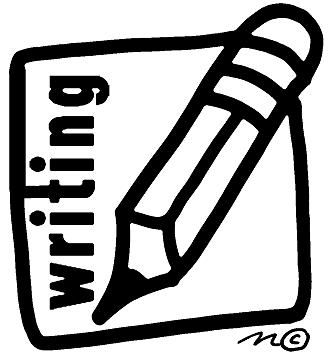 Take ANY activity of the day…
It will have a set procedure
It has to be done in a designate way
If not done the specified way will yield wrong results
Success in doing it depends on how closer one is to the prescribed method

This clearly shows that everything has a
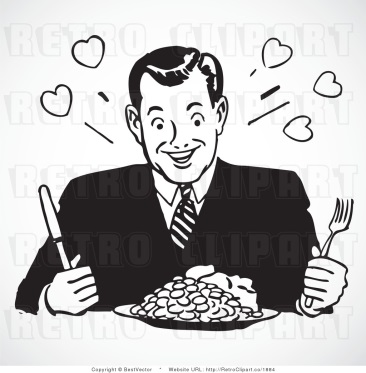 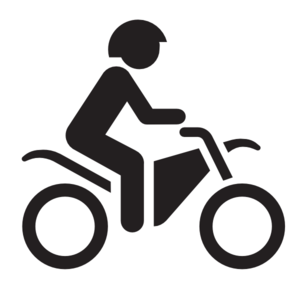 Logic
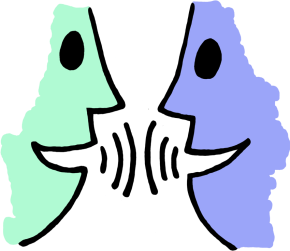 What next?
If there is logic in anything and everything
There has to be ways to represent logic
There has to be modes to modify and re-represent logic
There should be methodology to implement and re-design logic
And for all this…
What next?
There has to be logic machine to assimilate, understand, solve, store, retrieve and represent logic
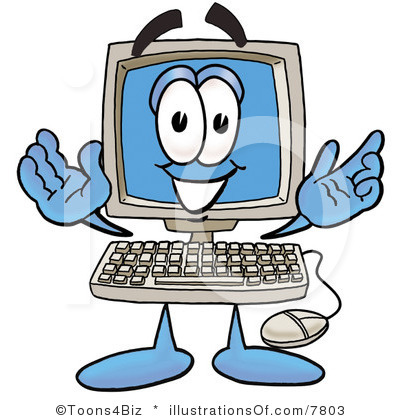 There has to be a LANGUAGE to communicate with the logic machine
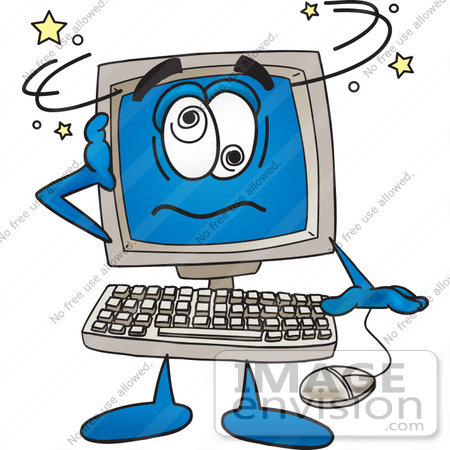 Otherwise….
Diving deeper…
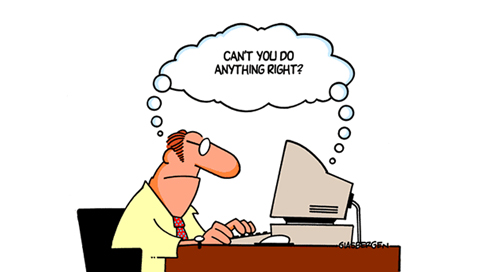 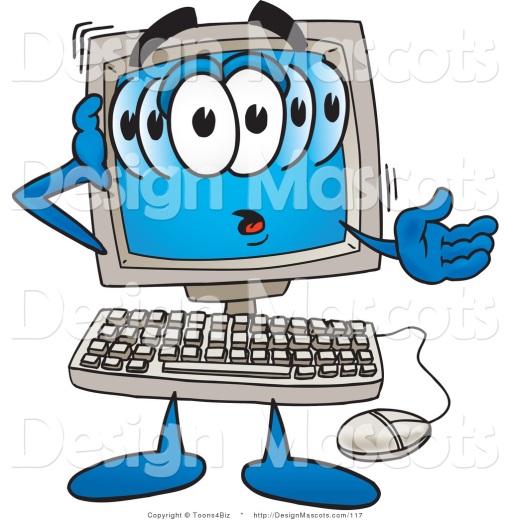 WHY C???????????????
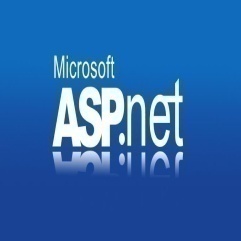 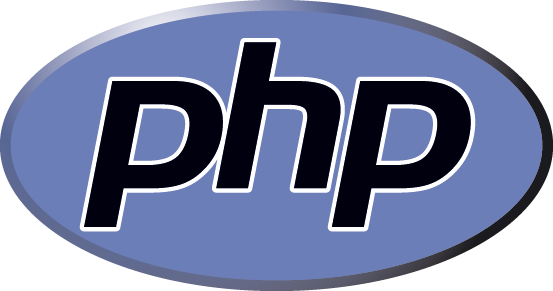 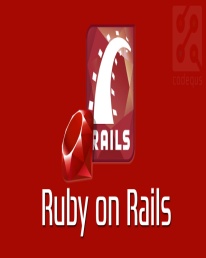 If we have number of powerful programming languages available with us then why c??????
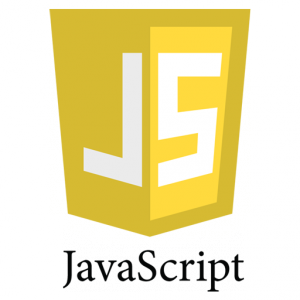 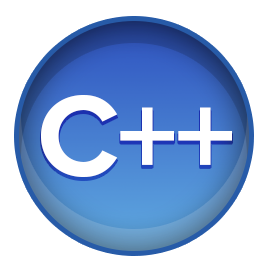 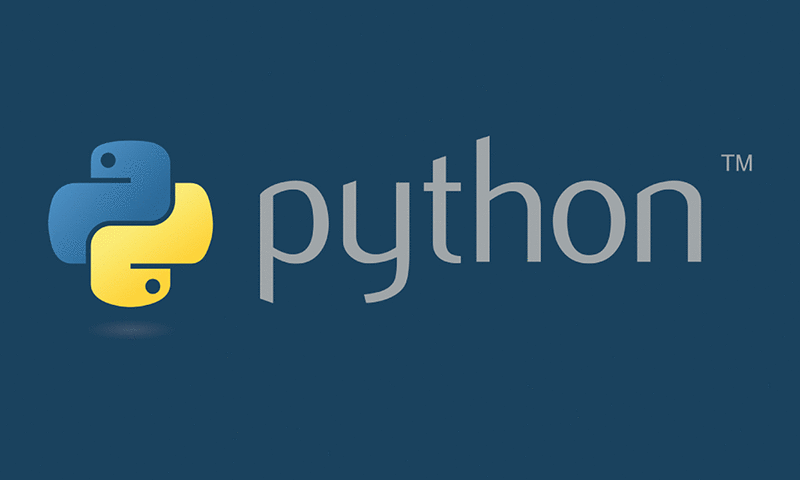 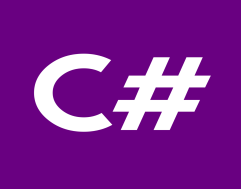 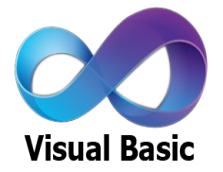 The hitch...............
Some burning questions in mind......
C is a very old language. Why are we still studying this language??????
Now, we have very powerful languages with us then, why c??
There is no scope of this language in industry
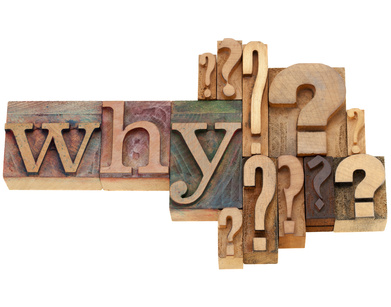 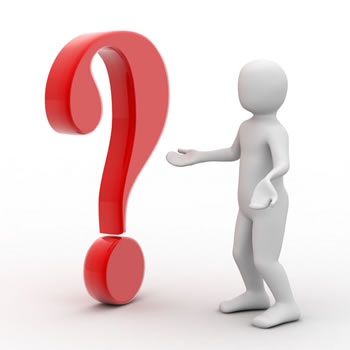 Lets take you close to the reality
All of us use Computers or Laptops for different purposes.
Could you tell me which system software is most required to get our system in working mode??????
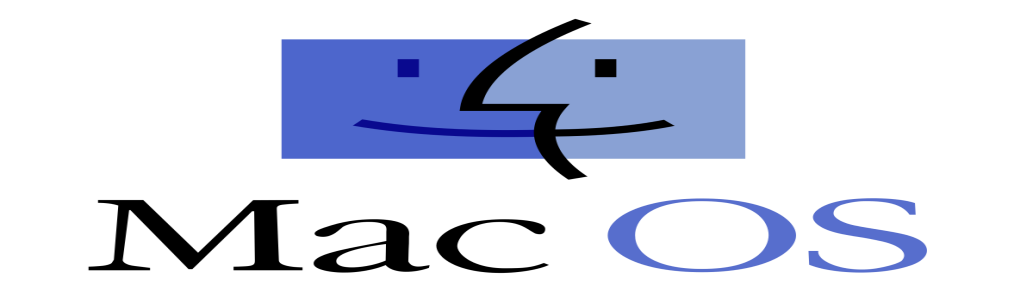 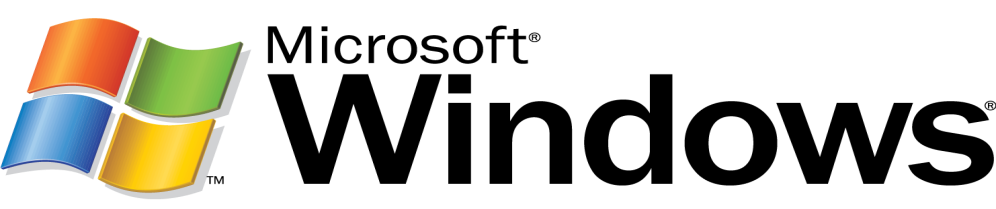 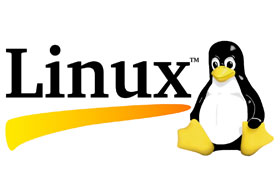 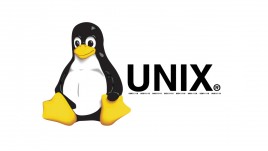 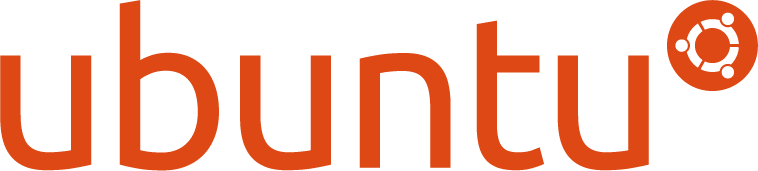 Let’s Explore more
Could you tell me which programming language is used in writing all these operating system??????




Latest version of Microsoft Windows i.e. Windows10 is still being written in C Language
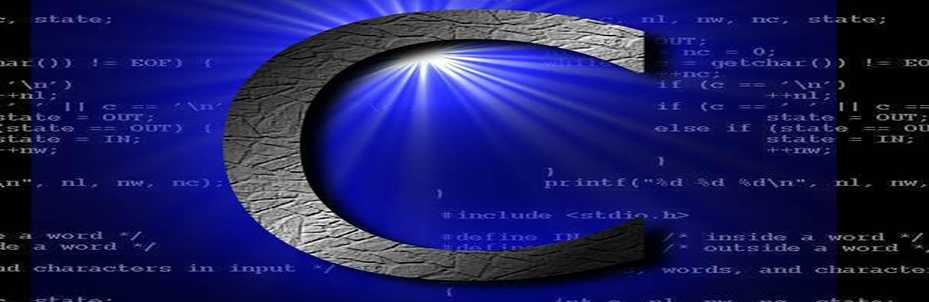 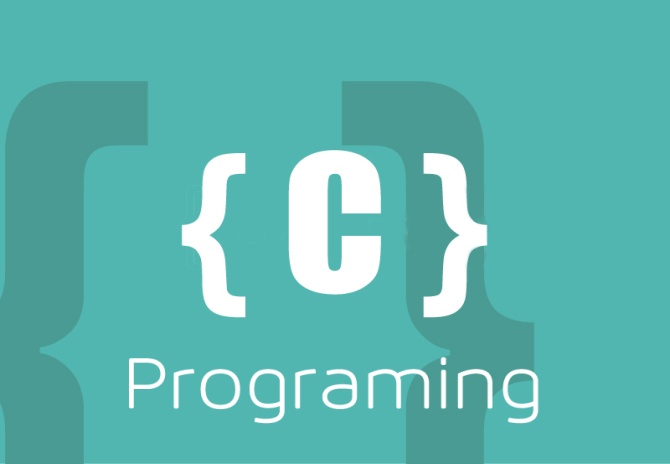 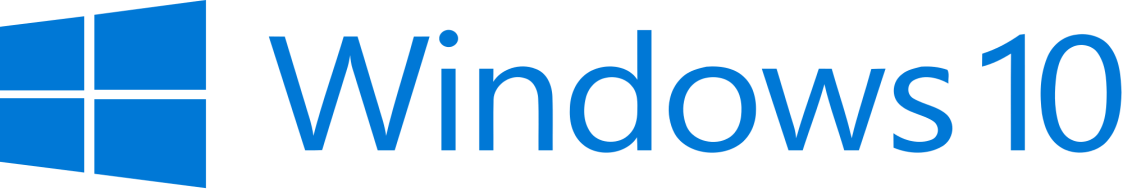 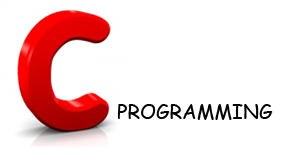 Contd.....
Device drivers are also written in C language.
All these modern programming languages are influenced by C language



Compilers for Python and PHP language are also written in C language
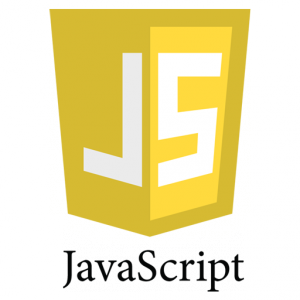 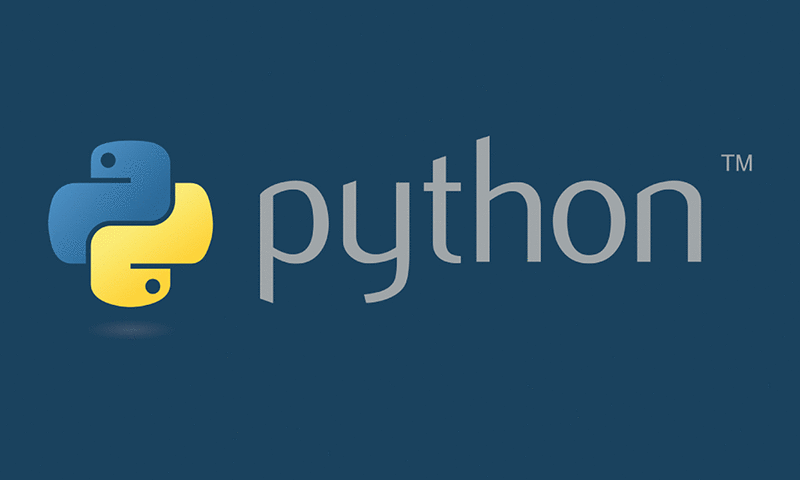 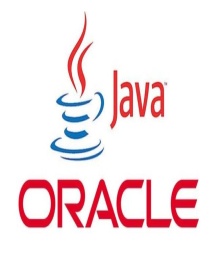 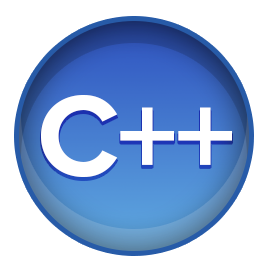 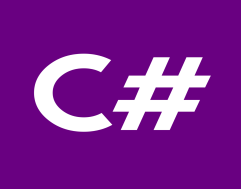 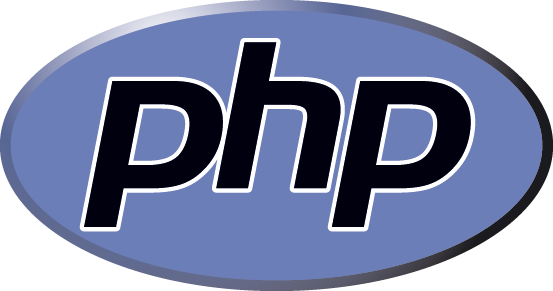 Contd.....
Embedded systems are also developed with the help of C language
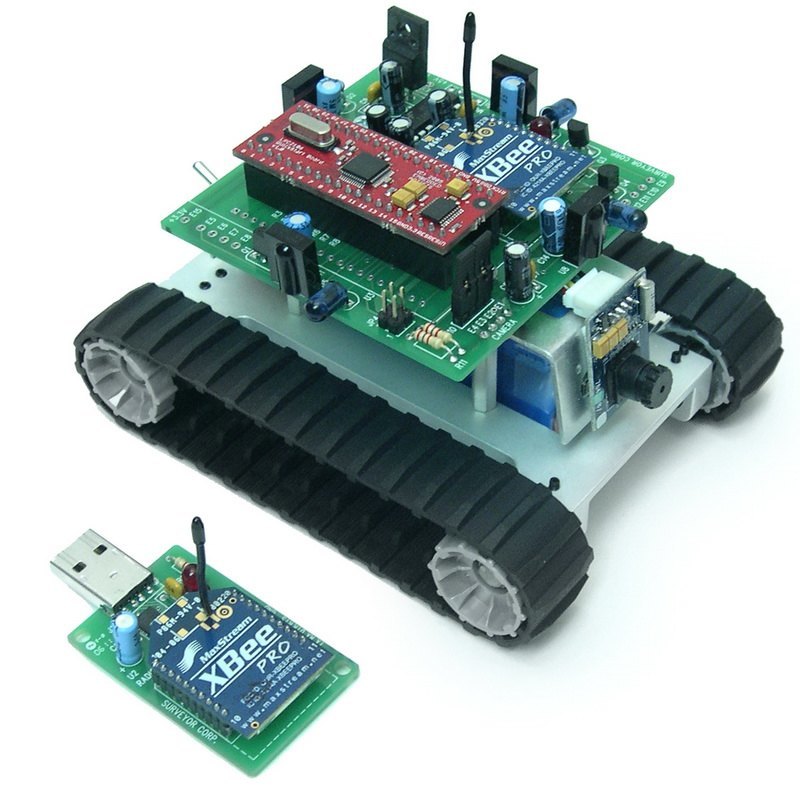 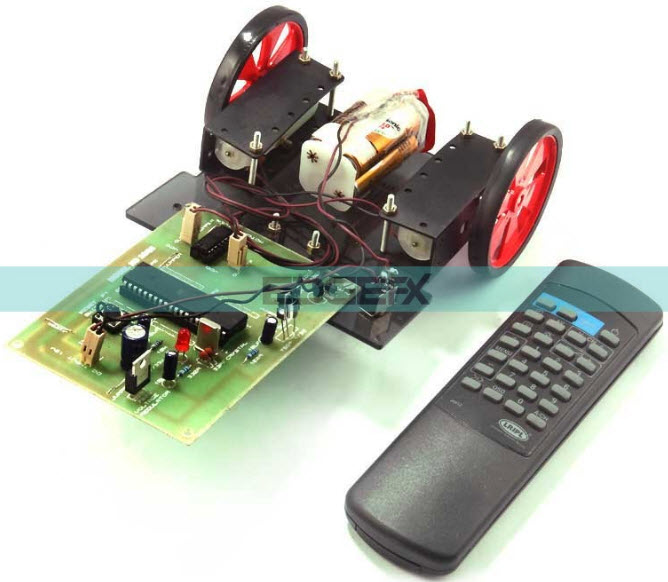 Contd.....
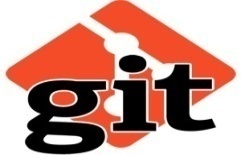 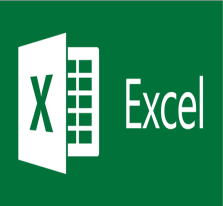 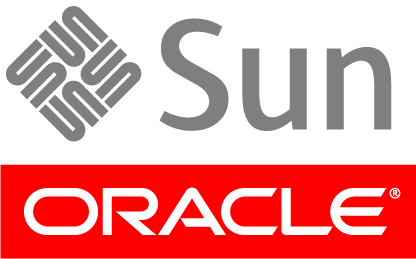 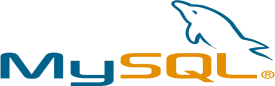 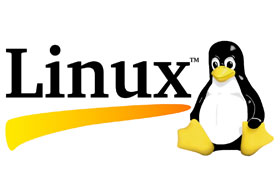 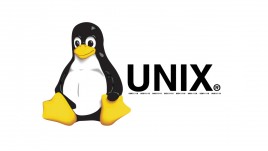 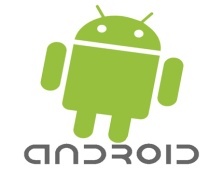 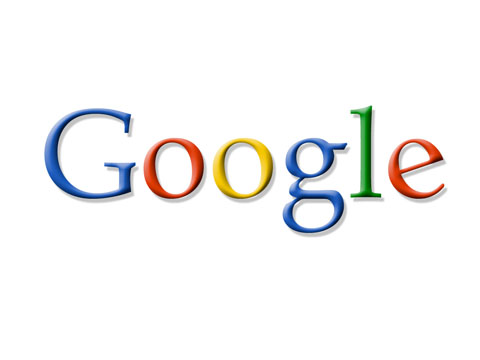 MNCs
Top rated Companies which has a dearth of C programmers
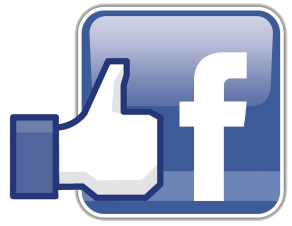 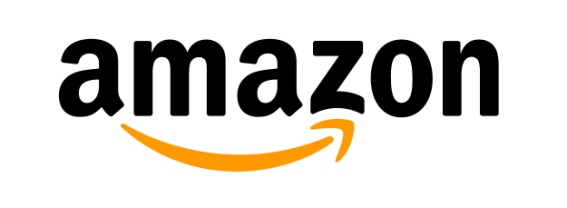 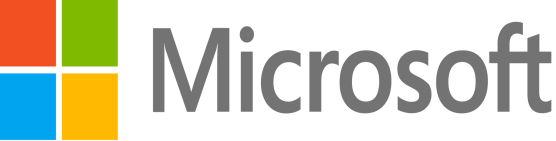 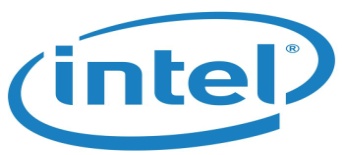 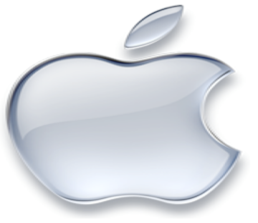 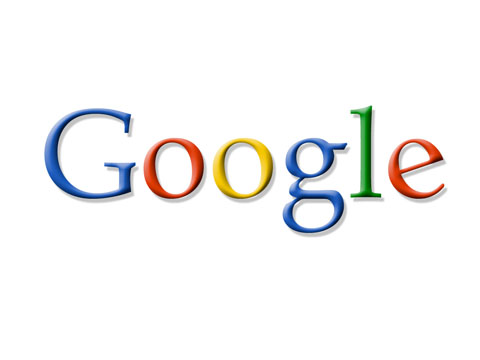 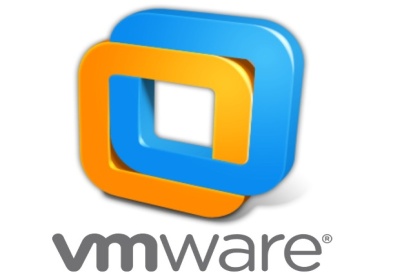 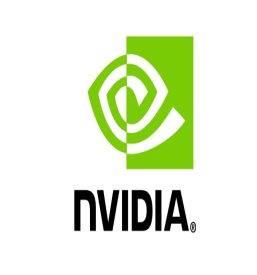 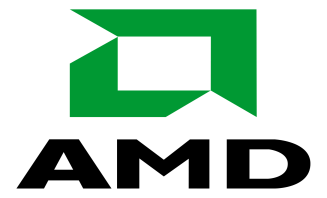 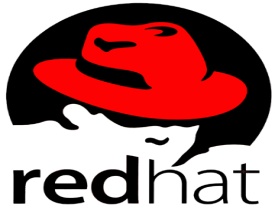 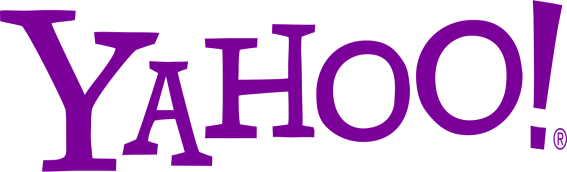 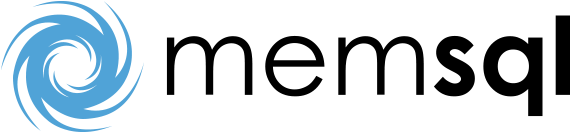 Here are the Answers of Questions
C is very a old language still, why do we study C language??


Now, we have very powerful languages
    with us then why c??

There is no scope of this language in industry
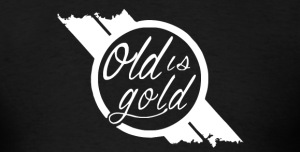 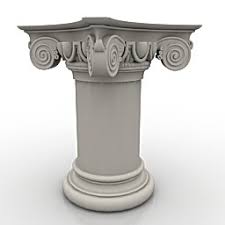 Basic Pillar
https://www.youtube.com/watch?v=CYvJPra7Ebk
History of C
Dennis Ritchie and Ken Thompson were working on developing a new operating system i.e UNIX
But the programming language they
   were using was not providing them
   the portability feature
So Dennis Ritchie developed new
   language i.e C
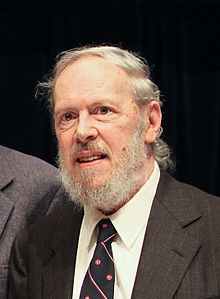 History continued...
Why “C” name was given???
Many of C’s principles and ideas were derived from the earlier language B. (Ken Thompson was the developer of B Language.)
BCPL and CPL are the earlier ancestors of B Language
CPL is Combined Programming Language. In 1967, BCPL Language ( Basic CPL ) was created as a scaled down version of CPL
As many of the features were derived from “B” Language thats why it was named as “C”.
After 7-8 years C++ came into existence which was first example of object oriented programming .
Evolution of C...
Language Developers
Features of C Language
Low Level Language Support
Program Portability
Powerful and Feature rich
High Level Features
Modular Programming
It can be defined in following ways:
It can be defined by the following ways:
Mother language
System programming language
Procedure-oriented programming language
Structured programming language
Mid-level programming language
Course Contents
Tools
Offline Compiler Code Blocks:
http://www.codeblocks.org/downloads

 Online compiler CPP shell:
http://cpp.sh/
MCQ
Q1 Who is the father of C language?
Bjarne Stroustrup
James A. Gosling
Dennis Ritchie
Dr. E.F Codd
MCQ
Q2 C was primarily developed as?
System Programming Language
General Purpose Language
Data Processing Language
None of the above
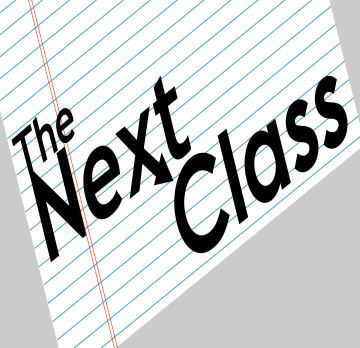 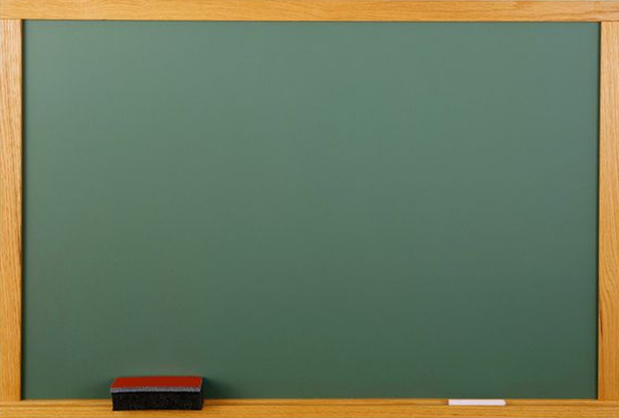 Basics and introduction to C
Program Development in C